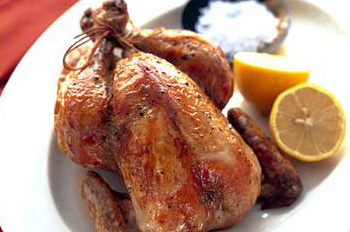 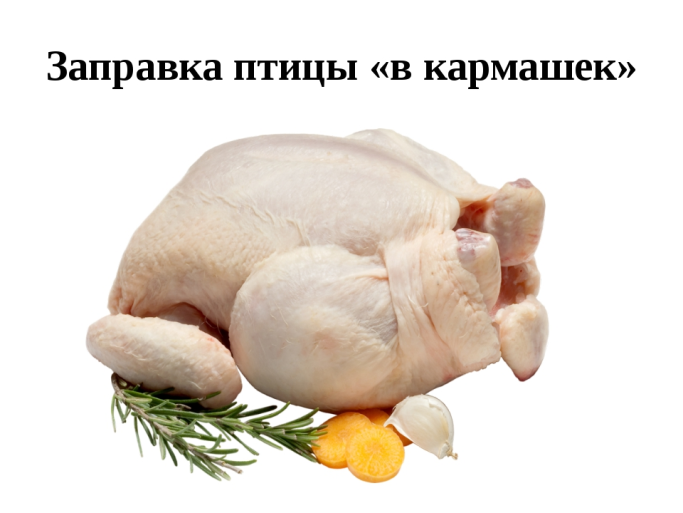 Тема занятия: «Заправка птицы и дичи »
Выполнила: Пушина Ольга Алексеевна
Показатели качества мяса птицы
Назначение заправки птицы
Обработанные тушки птицы и дичи используют для тепловой обработки целиком или приготавливают порционные полуфабрикаты, а также рубленую массу. Птицу, предназначенную для тепловой обработки целиком, предварительно формуют (заправляют), для того чтобы придать ей компактную форму, ускорить процесс тепловой обработки и чтобы удобнее было нарезать на порционные куски.
Заправка птицы
Заправка «в кармашек»
Заправка в одну нитку
Заправка в две нитки
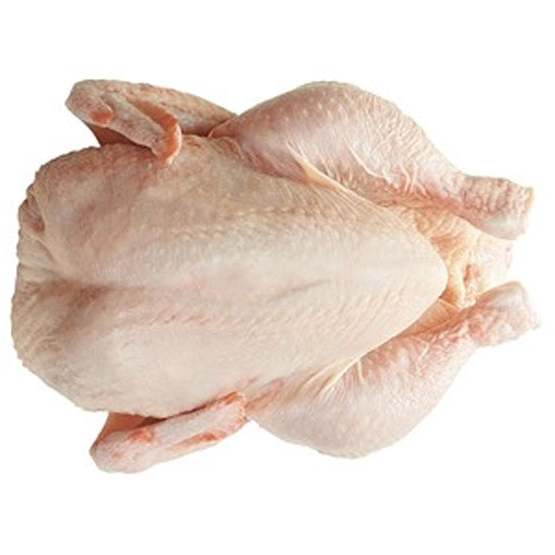 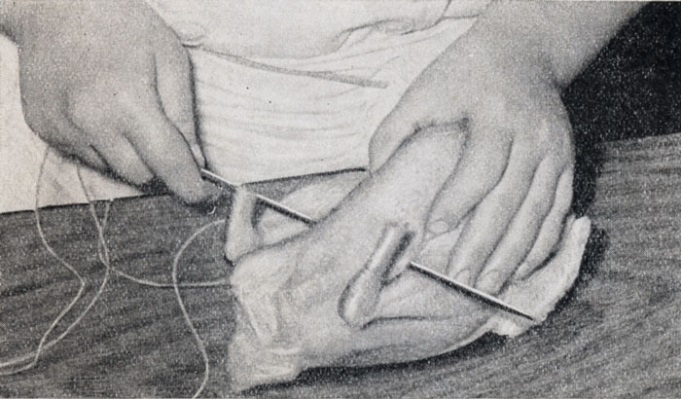 Заправка «в кармашек»
Шаг 1.   Сделать ножом четыре надреза в коже – два для ножек, на брюшке (по одному с каждой стороны), и два для крыльев – с каждой стороны грудки.
Заправка «в кармашек»
Шаг 2.  «Заправить» левую ножку в правый «карман», правую, перекрещивая ножки, – в левый, а концы крыльев в «карманы» на грудке.
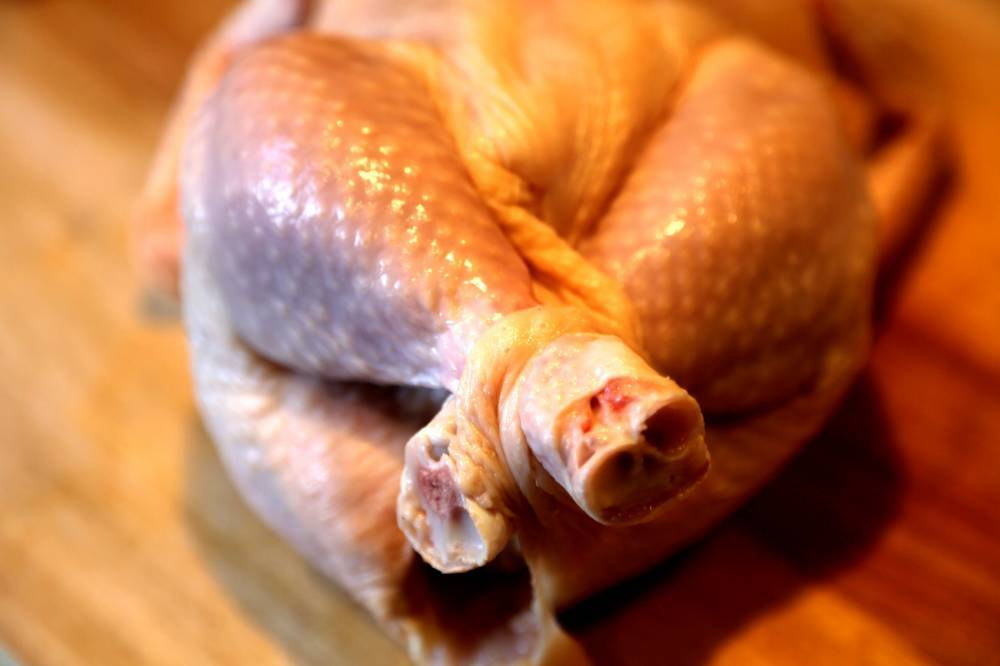 Заправка «в кармашек»
«В кармашек» заправляют кур, цыплят, индеек для варки, гусей и уток – для жарки.
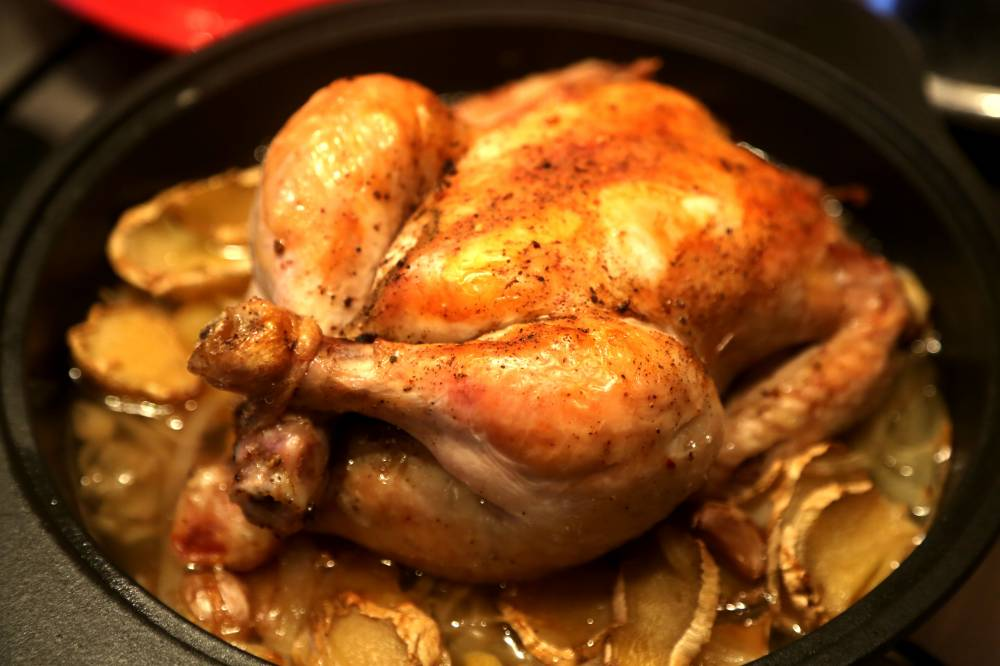 Заправка в одну нитку
Тушку птицы укладывают спинкой вниз, прижимают ножки к тушке и прокалывают иглой с ниткой в центре окорочки под филейной частью так, чтобы игла вышла с противоположной стороны в пашине под ножкой. Затем нитку накидывают на ножку, прокалывают иглой с ниткой конец филейной части, чтобы игла вышла с противоположной стороны, накидывают нитку на другую ножку, прокалывают пашину под ножкой, протаскивая иглу наискосок так, чтобы она вышла у другого окорочка с противоположной стороны. Тушку поворачивают на бок, прокалывают одно крыло, прикрепляют ниткой кожу шеи к мышцам спины, прокалывают другое крыло, нитки стягивают и завязывают узел.
Заправка в две нитки(шаг 1)
Тушку кладут на стол спинкой вниз, прижимают ножки к тушке, прокалывают иглой с ниткой окорочек в месте сгиба ножки, пропускают под филейной частью и прокалывают второй окорочек, протаскивают нитку, оставляя конец у первоначального прокола. Затем тушку поворачивают на бок, кожу с шейки накидывают на спинку, закрывая шейное отверстие.
Заправка в две нитки(шаг 2)
Иголку с ниткой пропускают через одно крылышко, закрепляют кожу шеи и пропускают через другое крылышко. После этого конец нитки у крылышка и конец нитки, оставленный у окорочка, стягивают и завязывают в узел. Второй ниткой ножки прикрепляют к тушке. Для этого тушку кладут на спинку, прижимают ножки к тушке, прокалывают иглой под ножками, накидывают нить на ножку и прокалывают под ножками в обратном направлении, концы ниток стягивают и завязывают в узел.
Заправка в две нитки
В две нитки заправляют кур, цыплят, индеек для жарки, а также крупную пернатую дичь – глухарей, тетеревов. 
Недостатки способа.
Заправка с помощью иглы ухудшает внешний вид птицы, при этом приходится делать глубокие проколы мякоти, игла покрывается жиром и скользит в руках.
Заправка дичи
Ножка в ножку
(мелкая дичь)
Заправка в одну нитку (крестом)
Клювом
(болотная дичь)
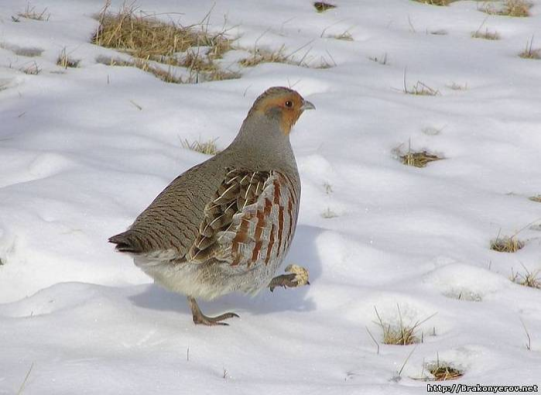 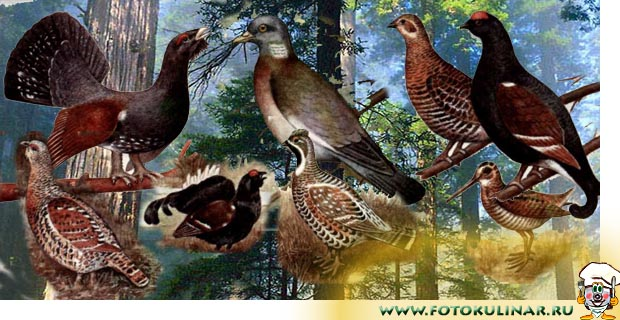 Заправка дичи
В одну нитку (крестом) заправляют рябчиков, куропаток, тетеревов, фазанов. Для этого прижимают ножки к тушке, прокалывают центр окорочков под филейной частью, протаскивают иглу с ниткой на другую сторону, оставляя конец нитки у первоначального прокола. После этого иглу с ниткой переносят под тушку, накидывают на ножку, 
прокалывают под конец выступа филейной части, накидывают нитку на вторую ножку, концы ниток стягивают и завязывают.
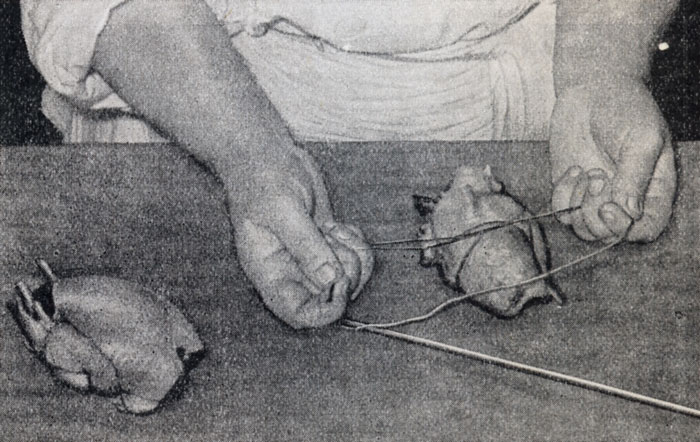 Заправка дичи
Ножка в ножку заправляют мелкую дичь. У дичи делают разрез по кости на одной ножке ближе к пяточному суставу и в этот разрез вставляют другую ножку.
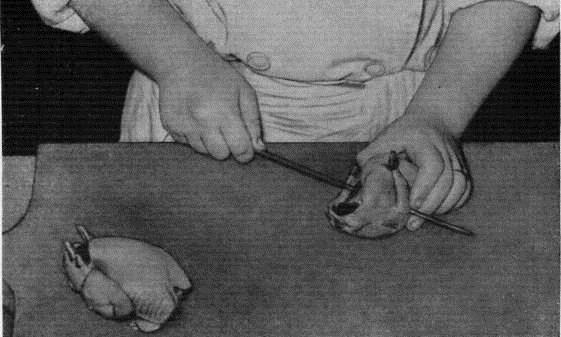 Заправка дичи
Клювом заправляют болотную дичь. Для этого тупой стороной ножа или тяпкой раздробляют кости ножек в голенях, после чего переплетают их и прижимают к грудной части, головку с шеей прикладывают к тушке с правой стороны, делают иглой прокол в окорочке, клюв пропускают в прокол, скрепляя перевитые ножки.
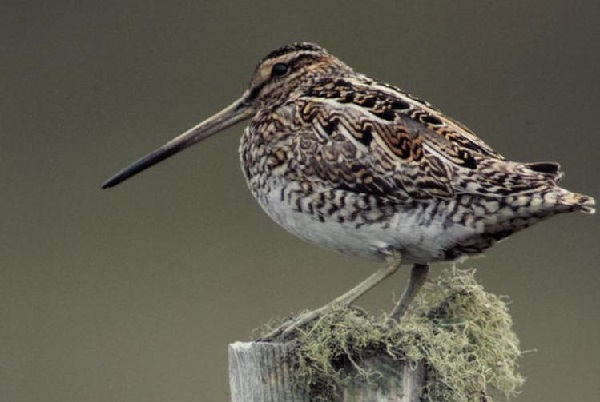 Использованная литература, интернет - ресурсы
1. Анфимова Н.А. Кулинария. – Москва: Академия, 2011.
2. Сборник рецептур блюд и кулинарных изделий дляприятий общественного питания. - М., Экономика, 2007
Интернет-ресурсы:
http://f.vkusnota.kz/ingredients/000/121/suraja-kyrica.jpg
http://xn----7sbbhn4brhhfdm.xn--p1ai/zapravka-ptitsyi-dlya-jarki-v-karmashek.html